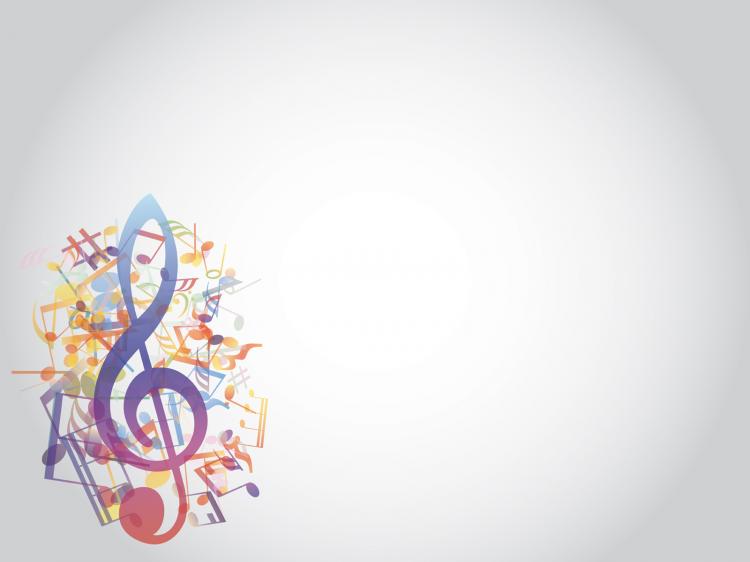 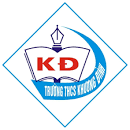 TRƯỜNG THCS KHƯƠNG ĐÌNH
UNIT 10: HOW DO YOU GET TO THE MALL!
LESSON 1
Tác giả: Nguyễn Thảo trà
25/05/2020
1
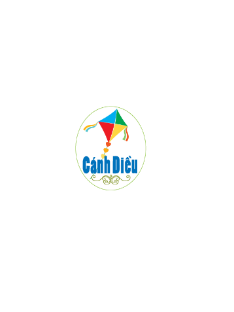 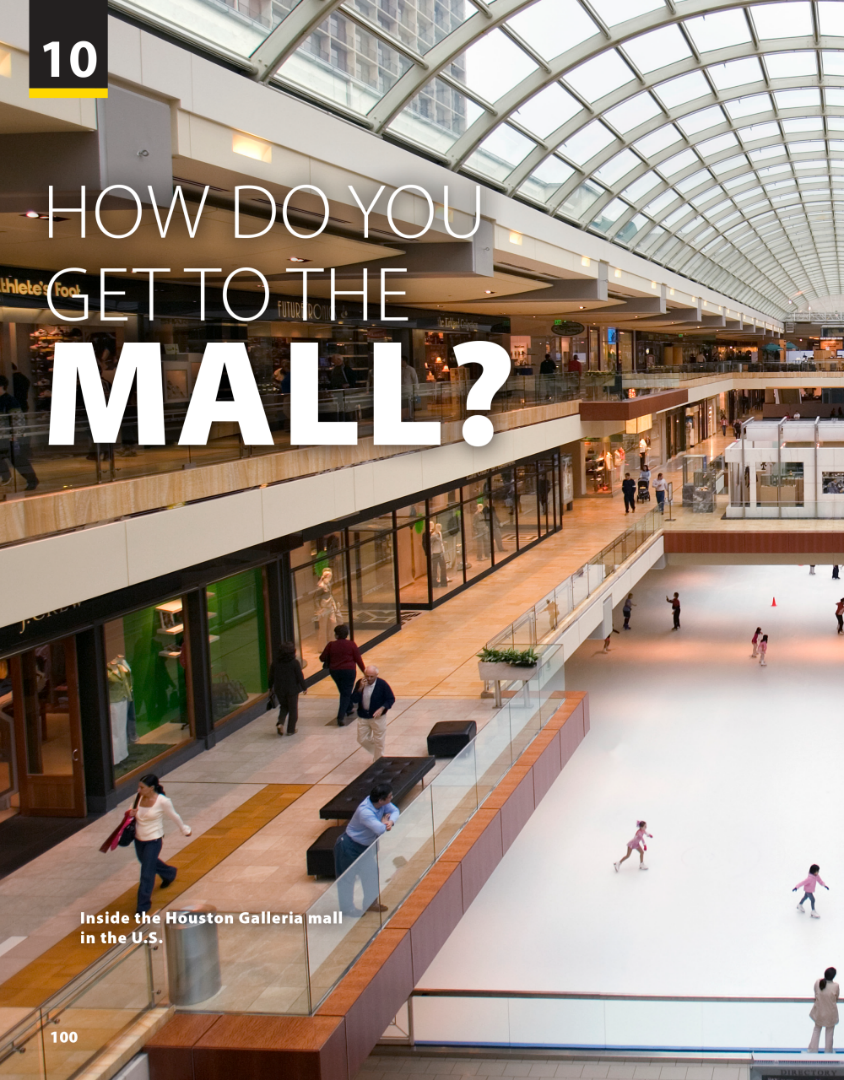 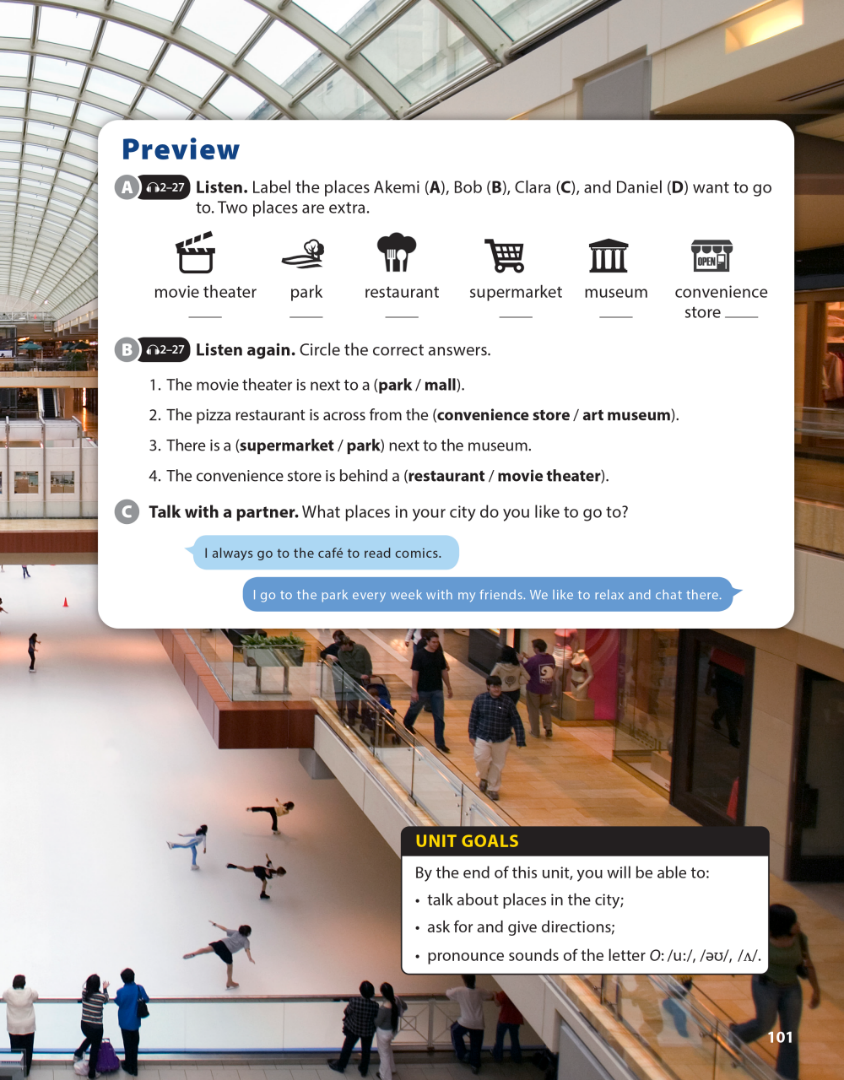 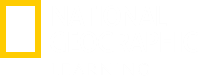 22/02/2022
2
National Geographic Learning, a Cengage Company © 2022 Cengage Learning, Inc. ALL RIGHTS RESERVED. This presentation tool is intended for teaching purposes only and may not be scanned, copied, duplicated, or posted to a publicly accessible platform in whole or in part.
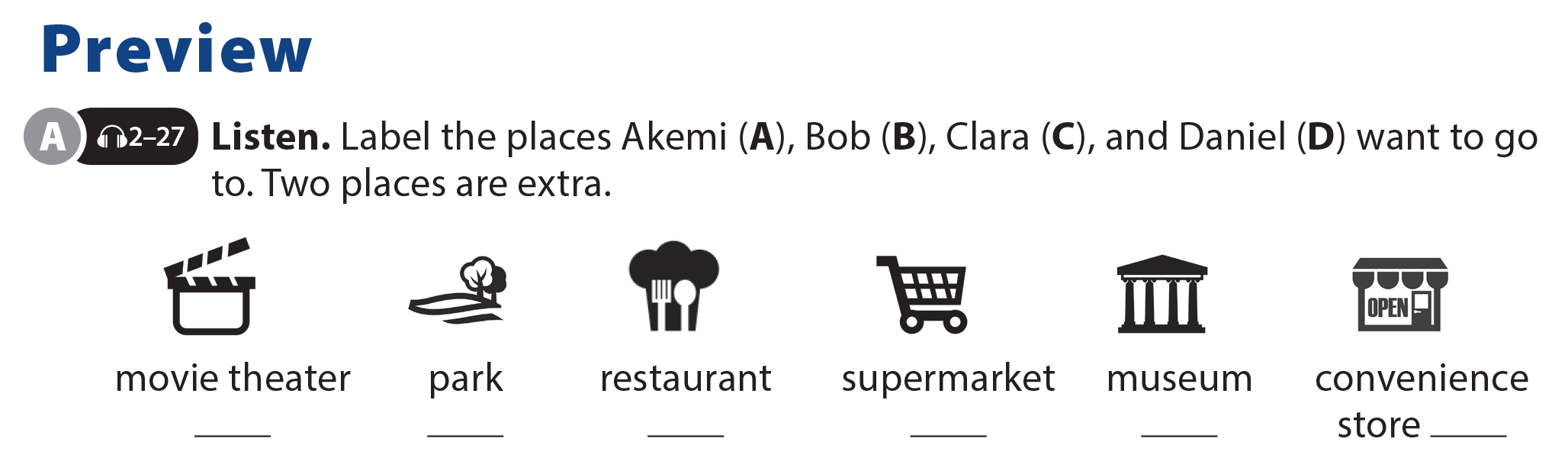 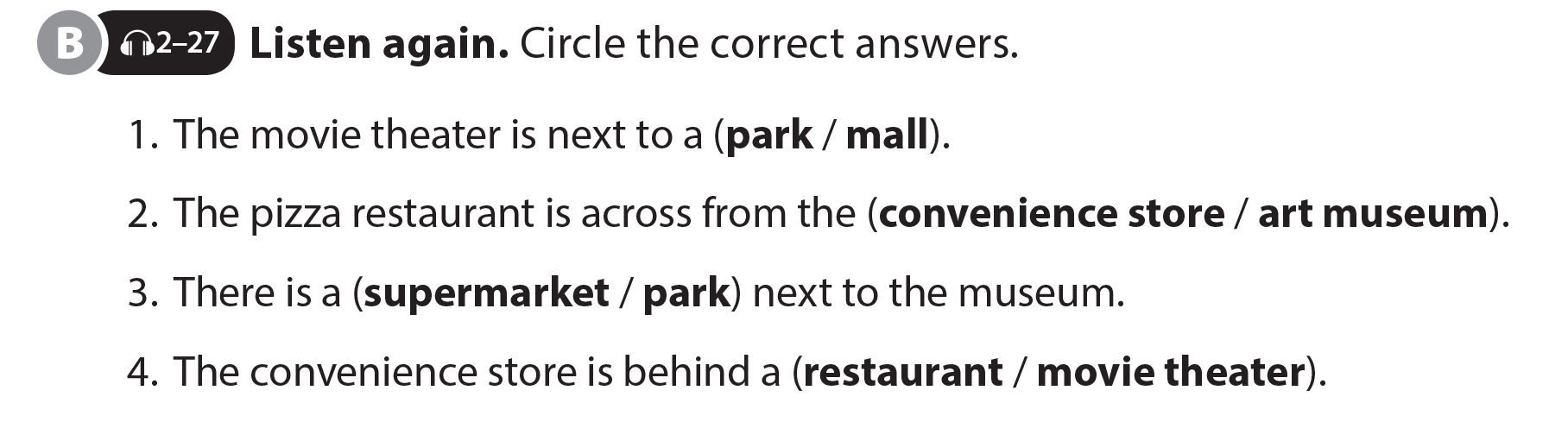 HOW DO YOU GET TO THE MALL?
UNIT 10
PREVIEW
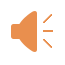 A
B
C
D
HOW DO YOU GET TO THE MALL?
UNIT 10
PREVIEW
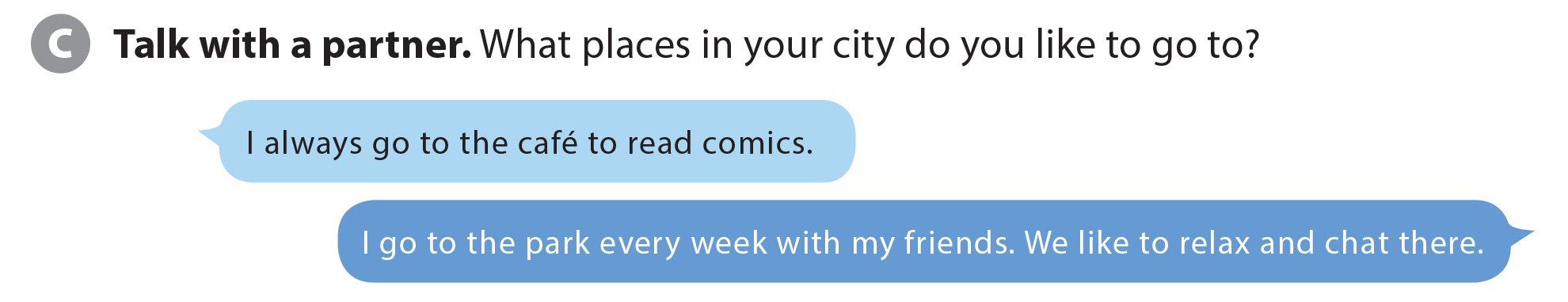 WHAT DO YOU LIKE TO DO?
YOU SHOULD SEE A DOCTOR!
HOW DO YOU GET TO THE MALL?
UNIT 8
UNIT 10
LANGUAGE FOCUS
LANGUAGE FOCUS
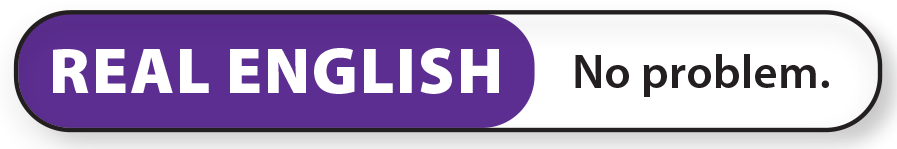 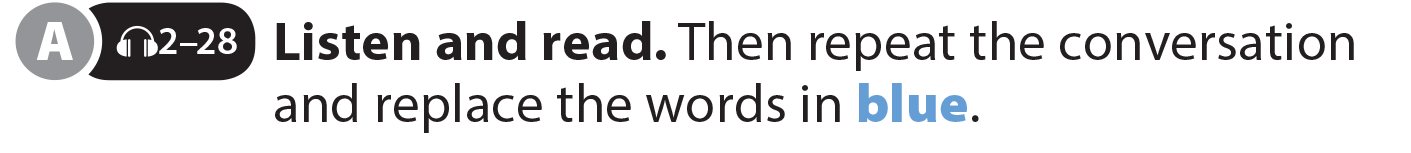 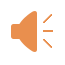 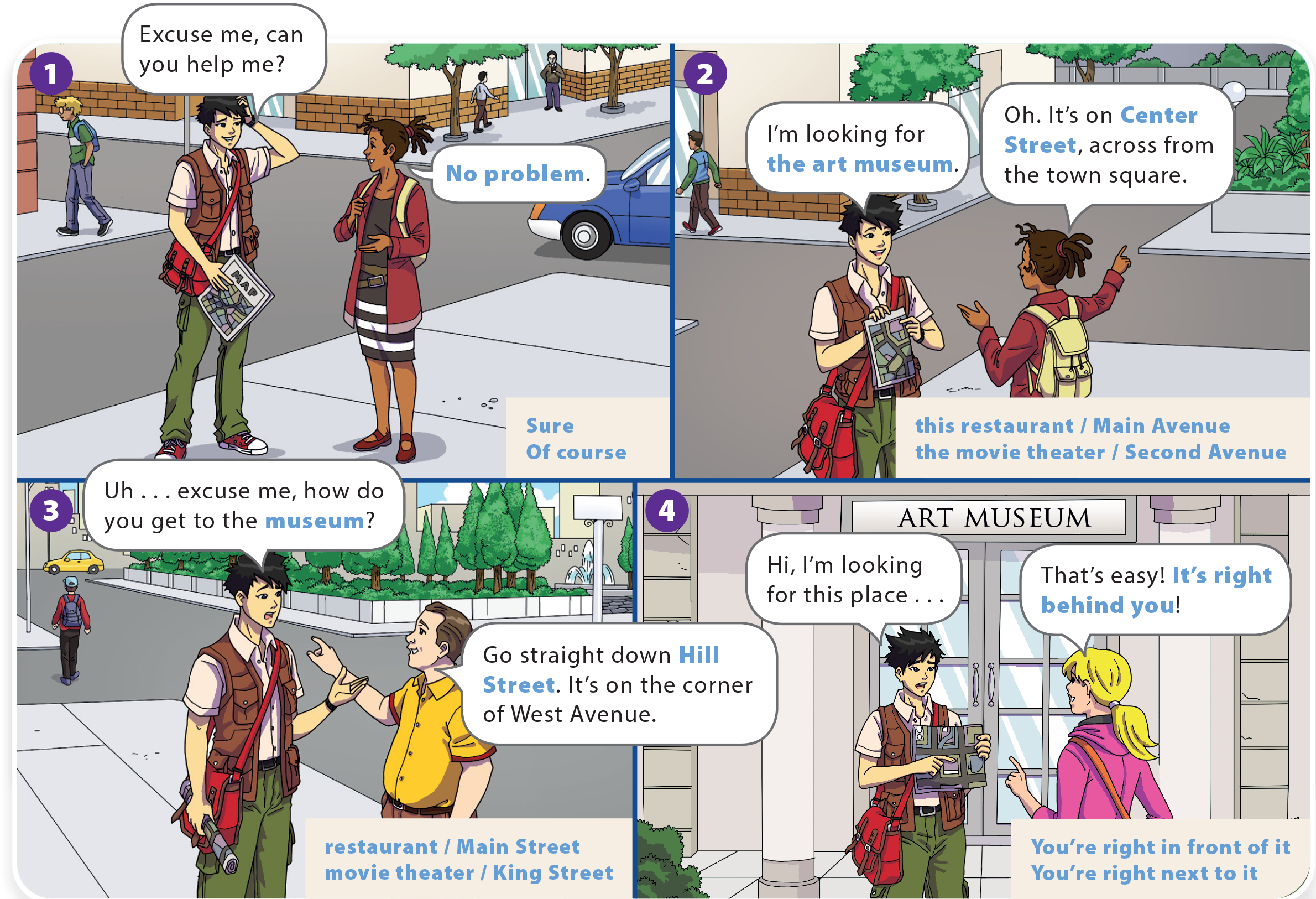 WHAT DO YOU LIKE TO DO?
HOW DO YOU GET TO THE MALL?
UNIT 10
LANGUAGE FOCUS
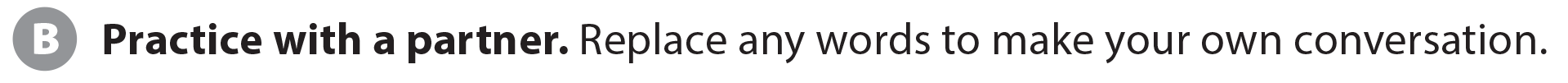 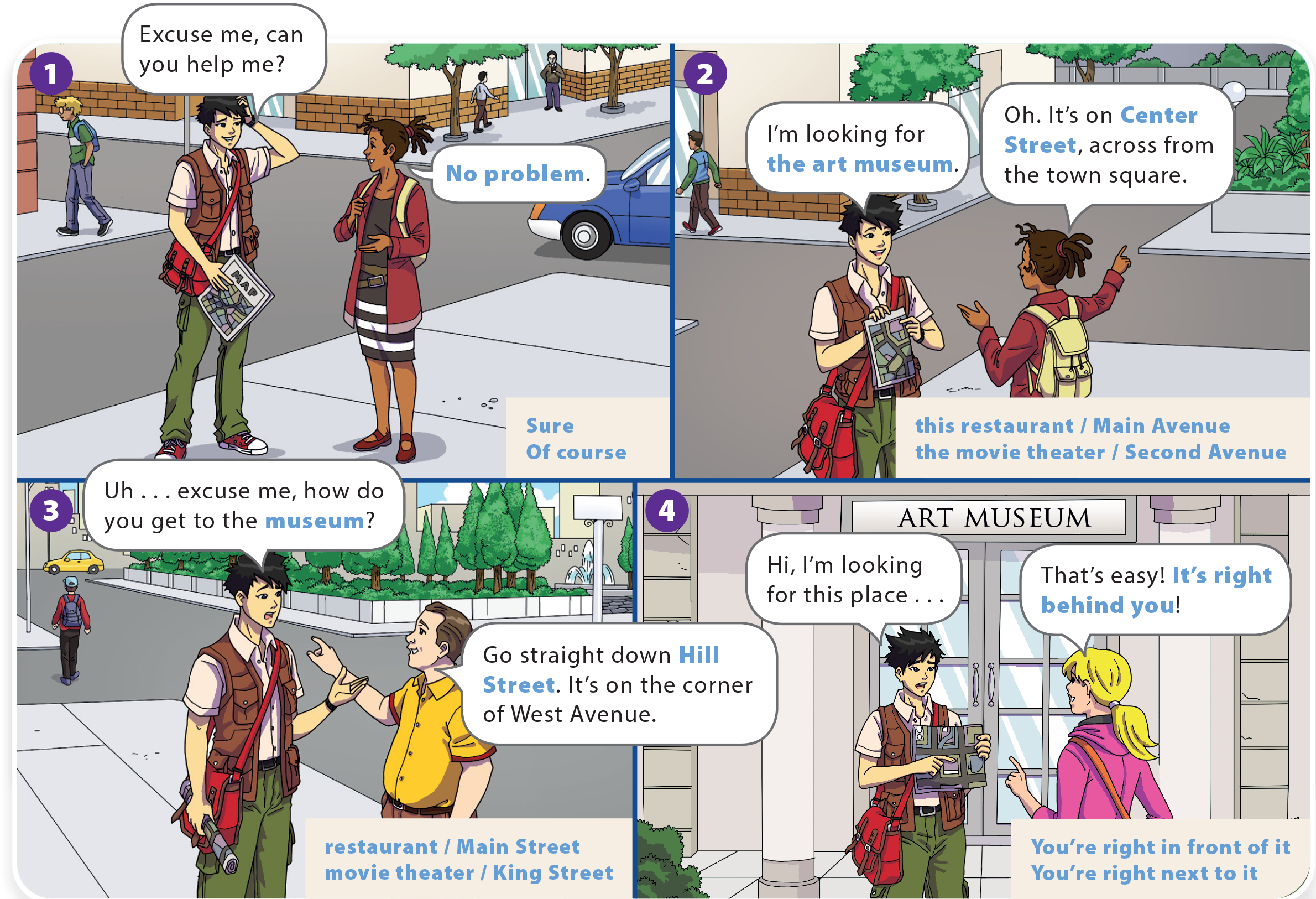 HOW DO YOU GET TO THE MALL?
UNIT 10
LANGUAGE FOCUS
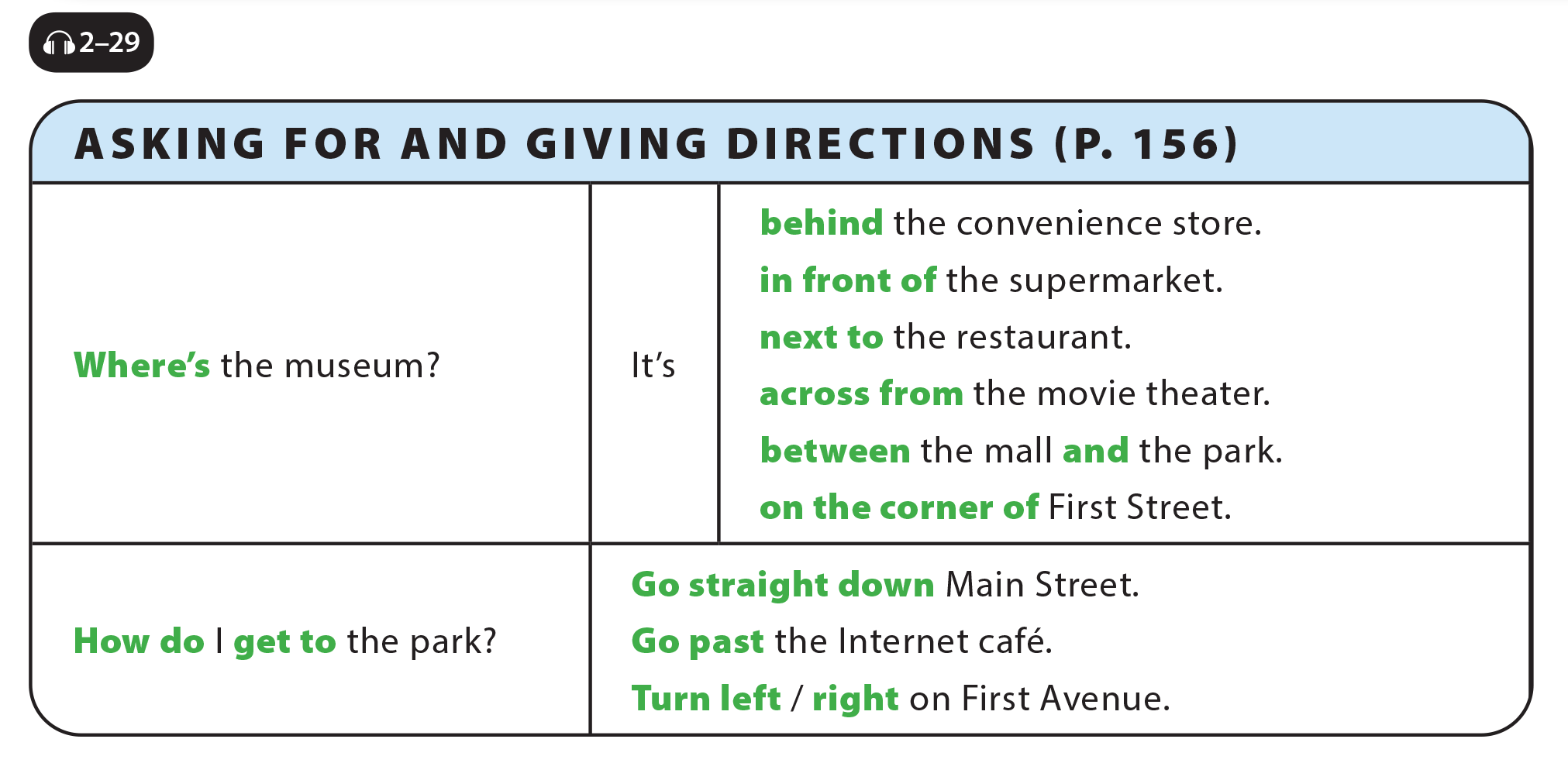 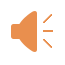 HOW DO YOU GET TO THE MALL?
UNIT 10
GRAMMAR REFERENCE
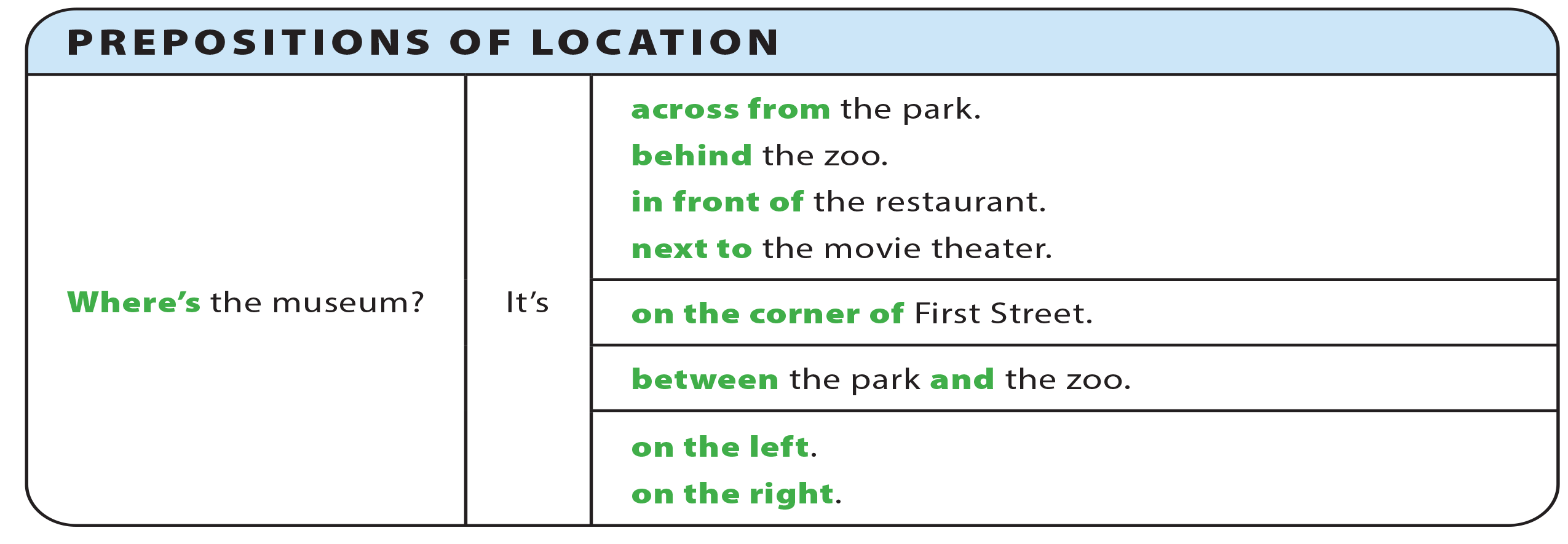 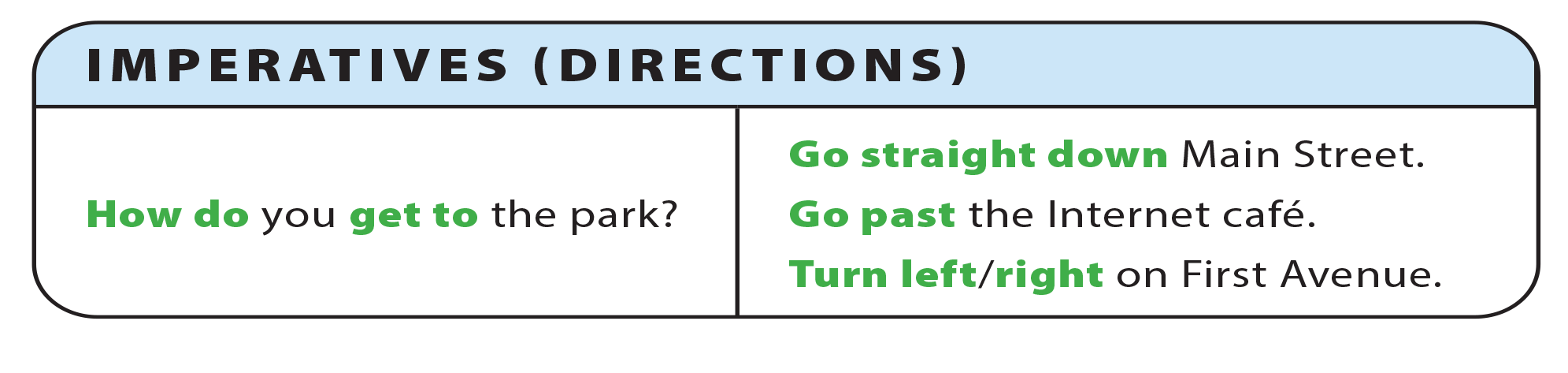 HOW DO YOU GET TO THE MALL?
UNIT 10
LANGUAGE FOCUS
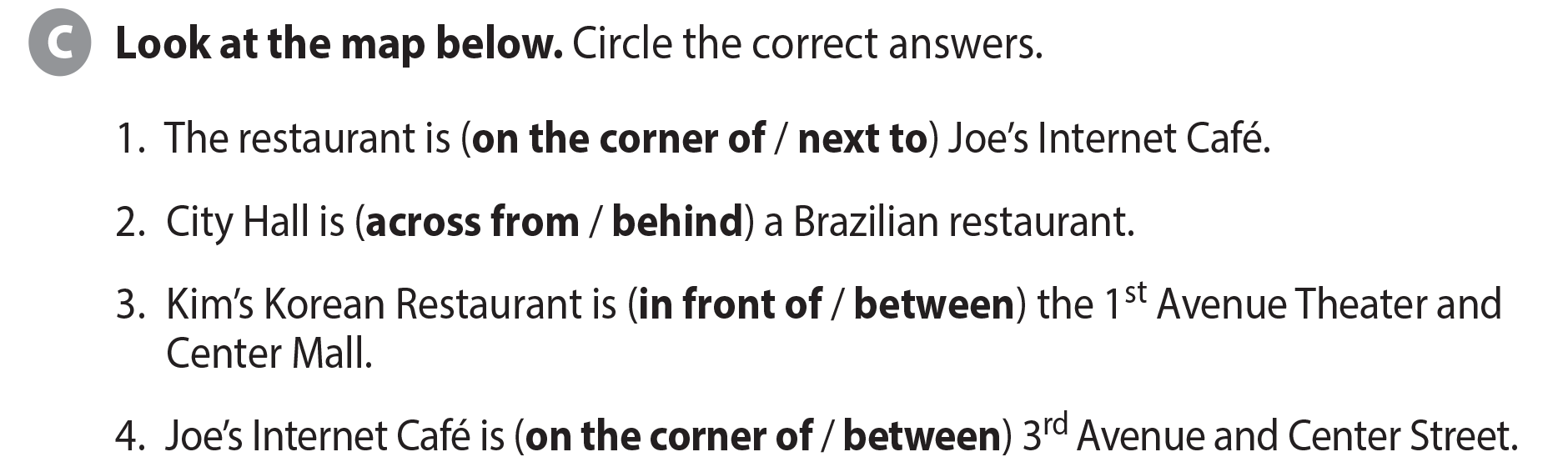 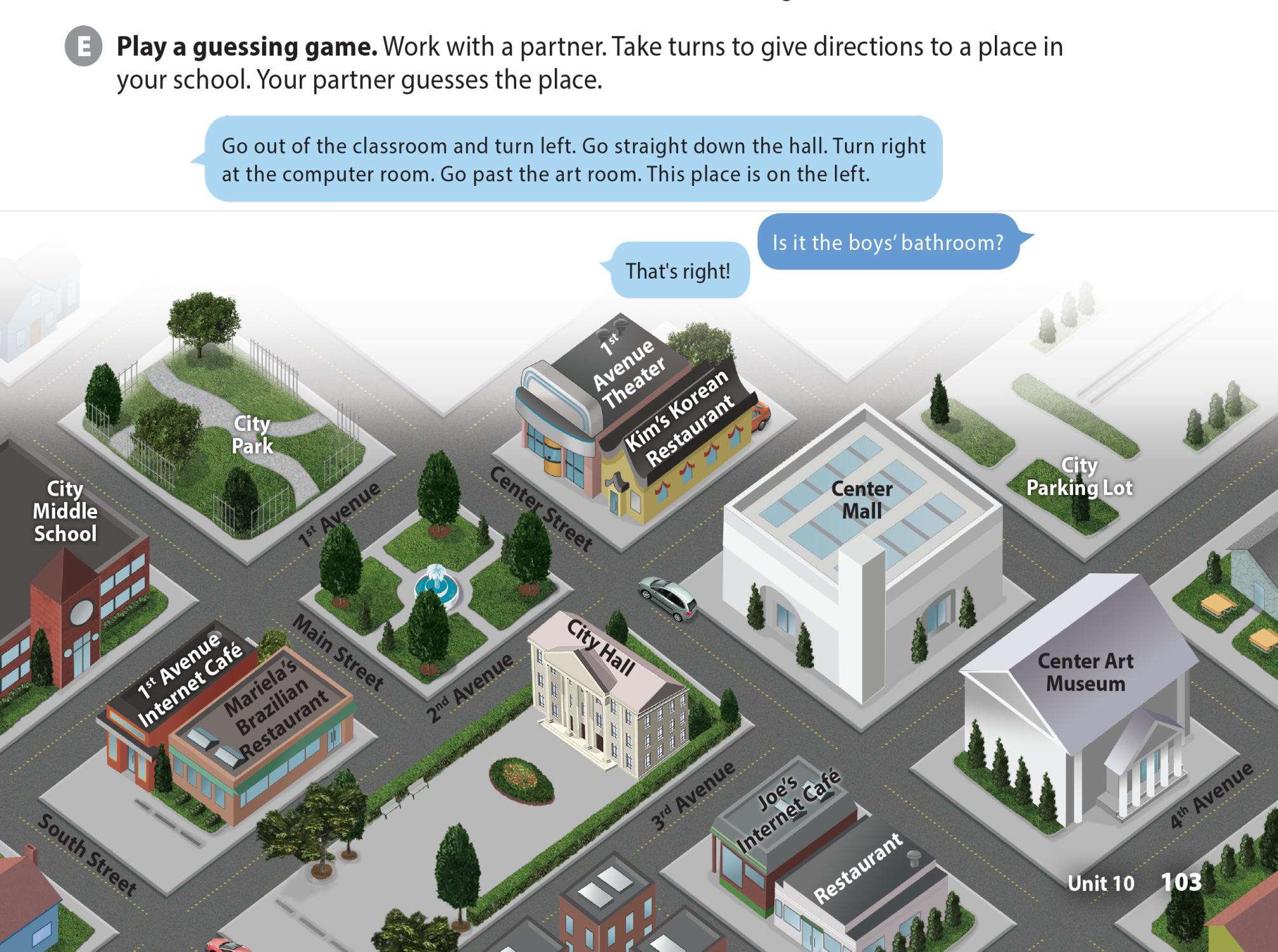 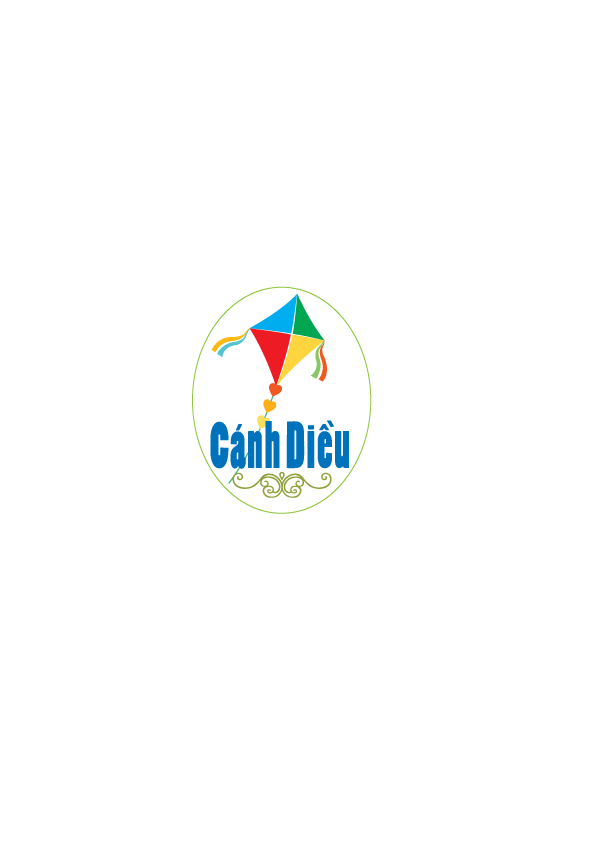 HOW DO YOU GET TO THE MALL?
UNIT 10
LANGUAGE FOCUS
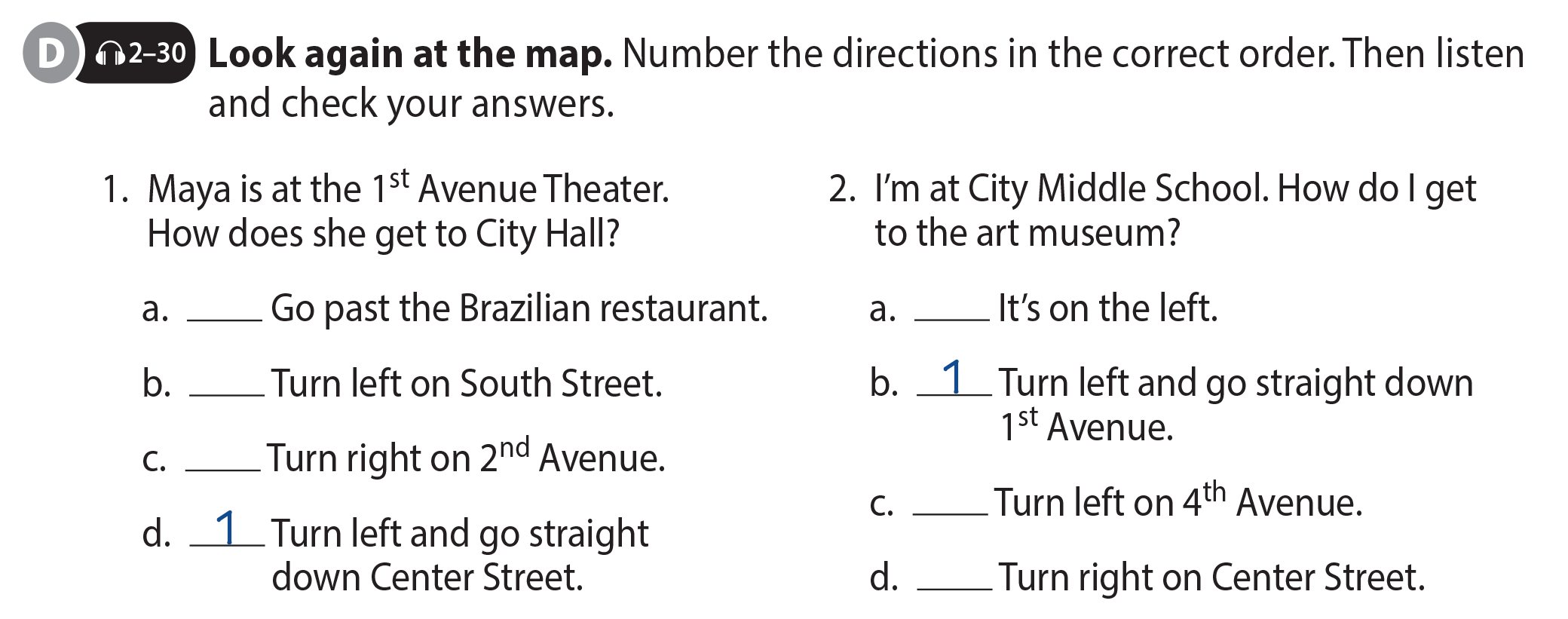 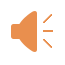 3
4
4
2
3
2
HOW DO YOU GET TO THE MALL?
UNIT 10
LANGUAGE FOCUS
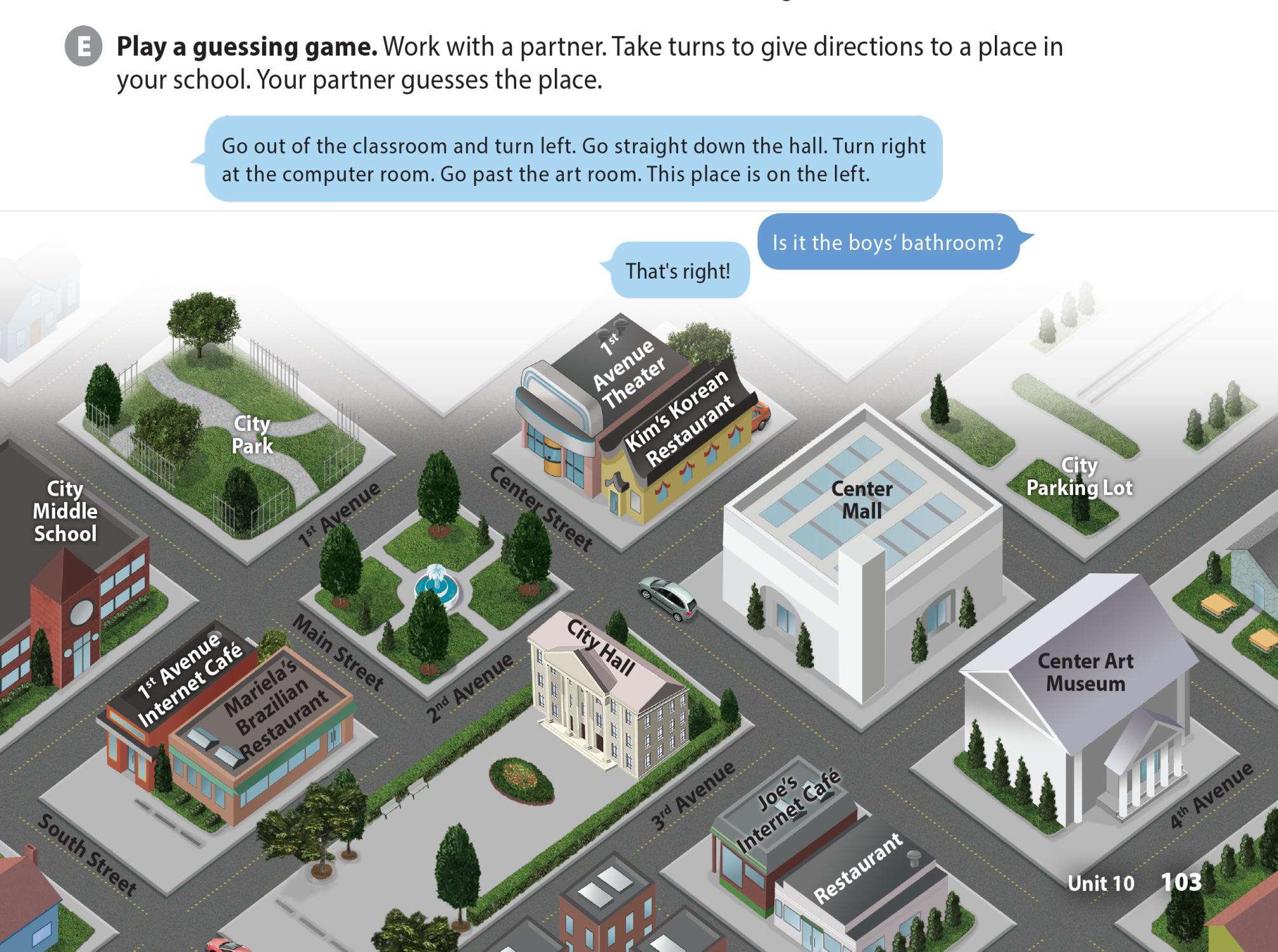 HOW DO YOU GET TO THE MALL?
UNIT 10
THE REAL WORLD
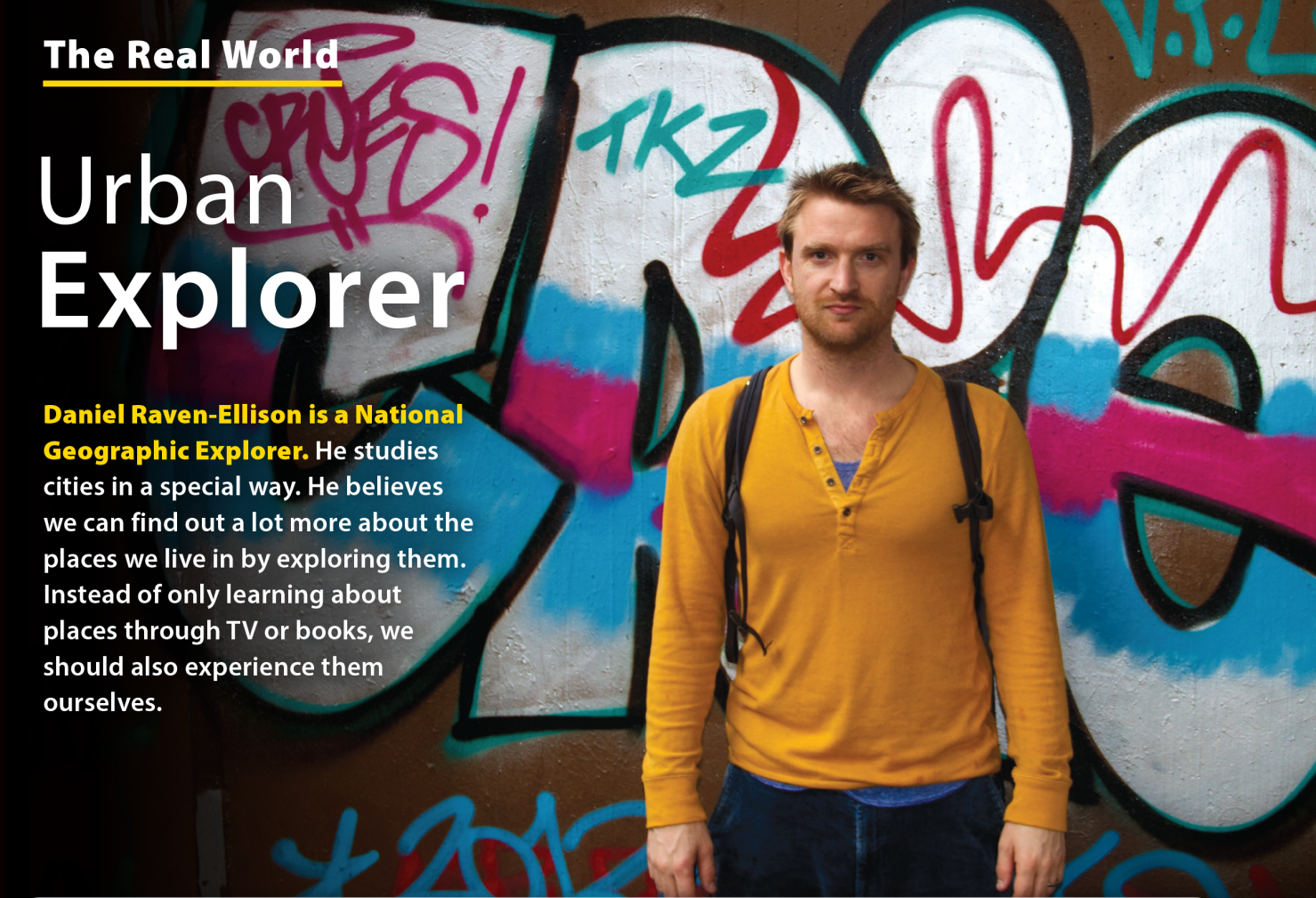 HOW DO YOU GET TO THE MALL?
UNIT 10
THE REAL WORLD
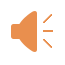 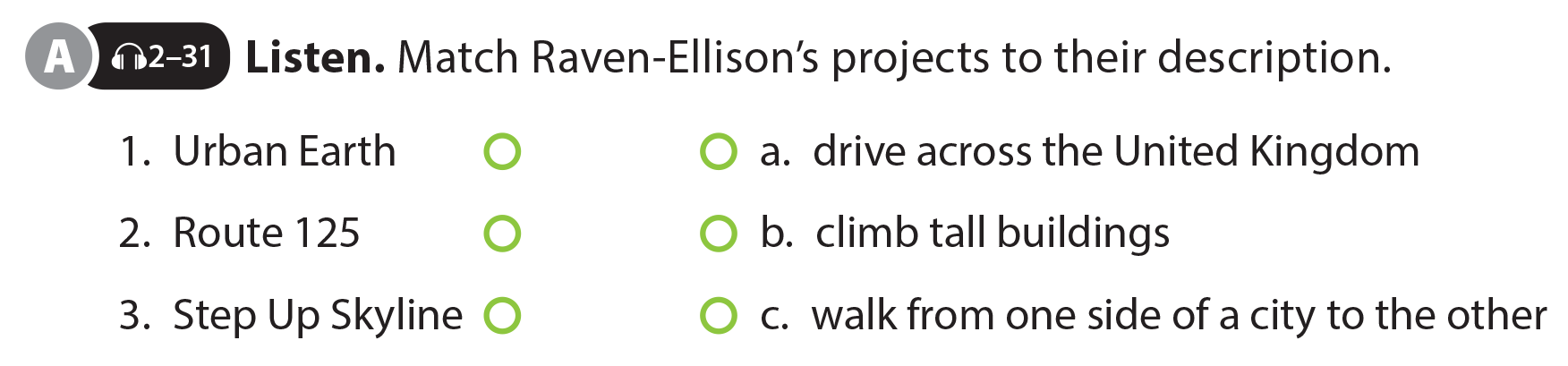 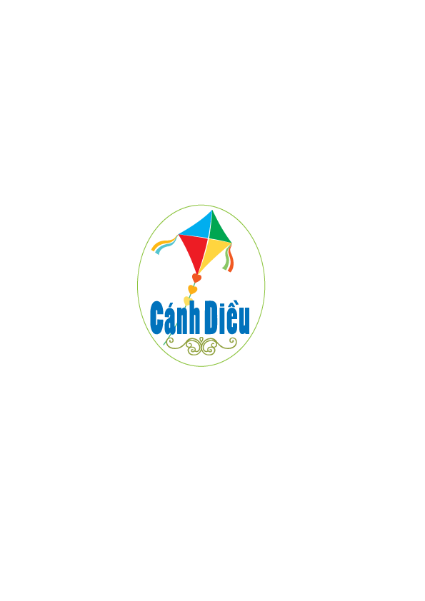 HOW DO YOU GET TO THE MALL?
UNIT 10
THE REAL WORLD
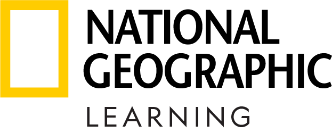 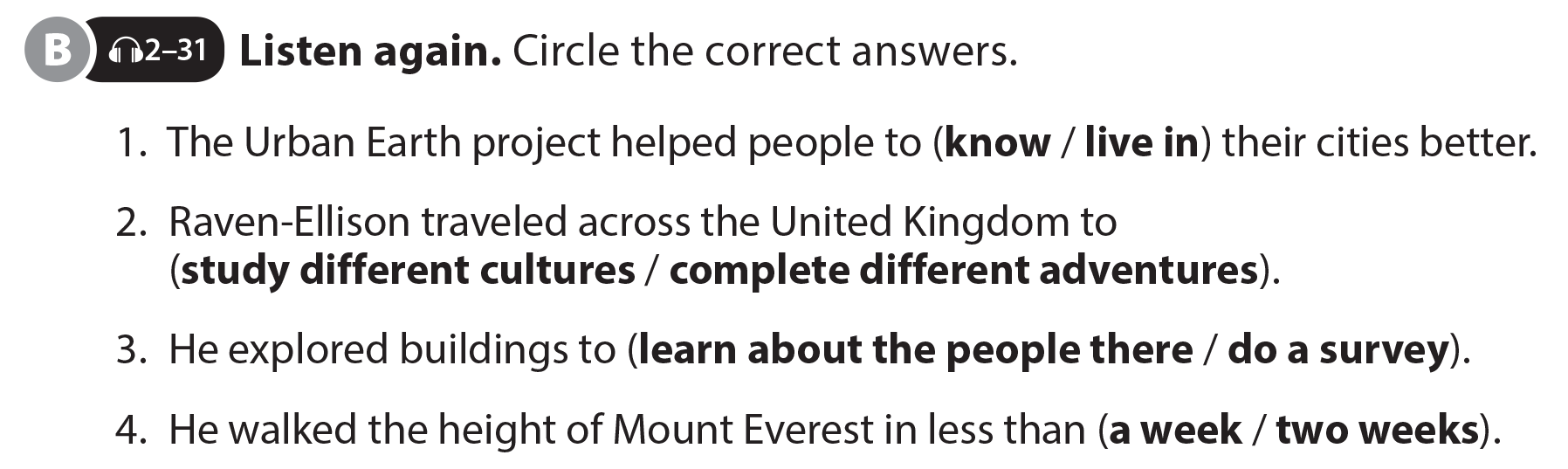 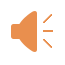 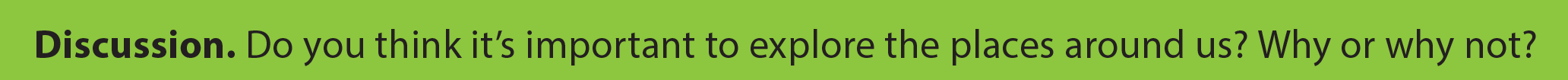 National Geographic Learning, a Cengage Company © 2022 Cengage Learning, Inc. ALL RIGHTS RESERVED. This presentation tool is intended for teaching purposes only and may not be scanned, copied, duplicated, or posted to a publicly accessible platform in whole or in part.
HOW DO YOU GET TO THE MALL?
UNIT 10
PRONUNCIATION
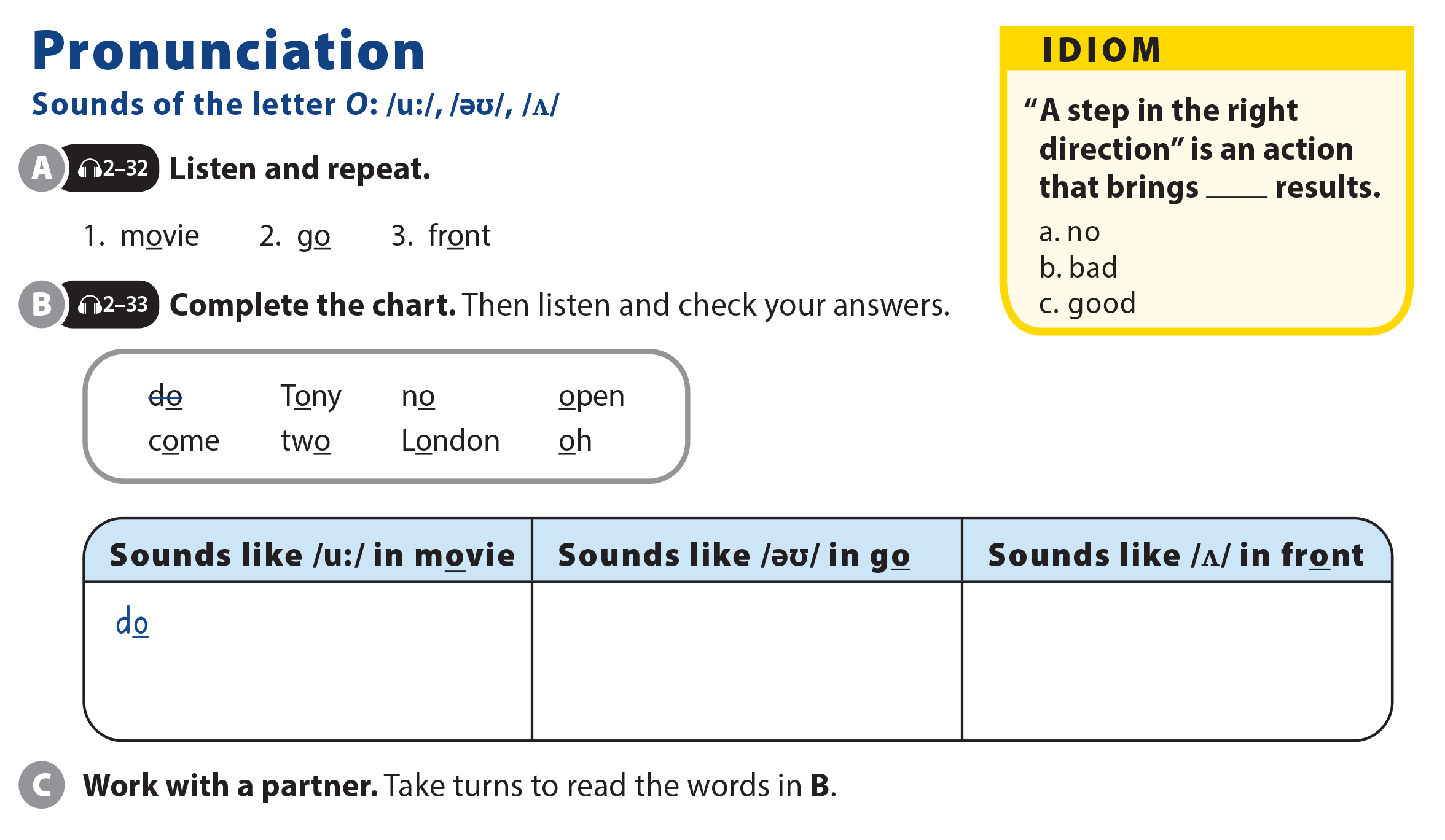 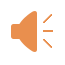 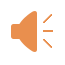 come
London
Tony
no
open
oh
two
HOW DO YOU GET TO THE MALL?
UNIT 10
COMMUNICATION
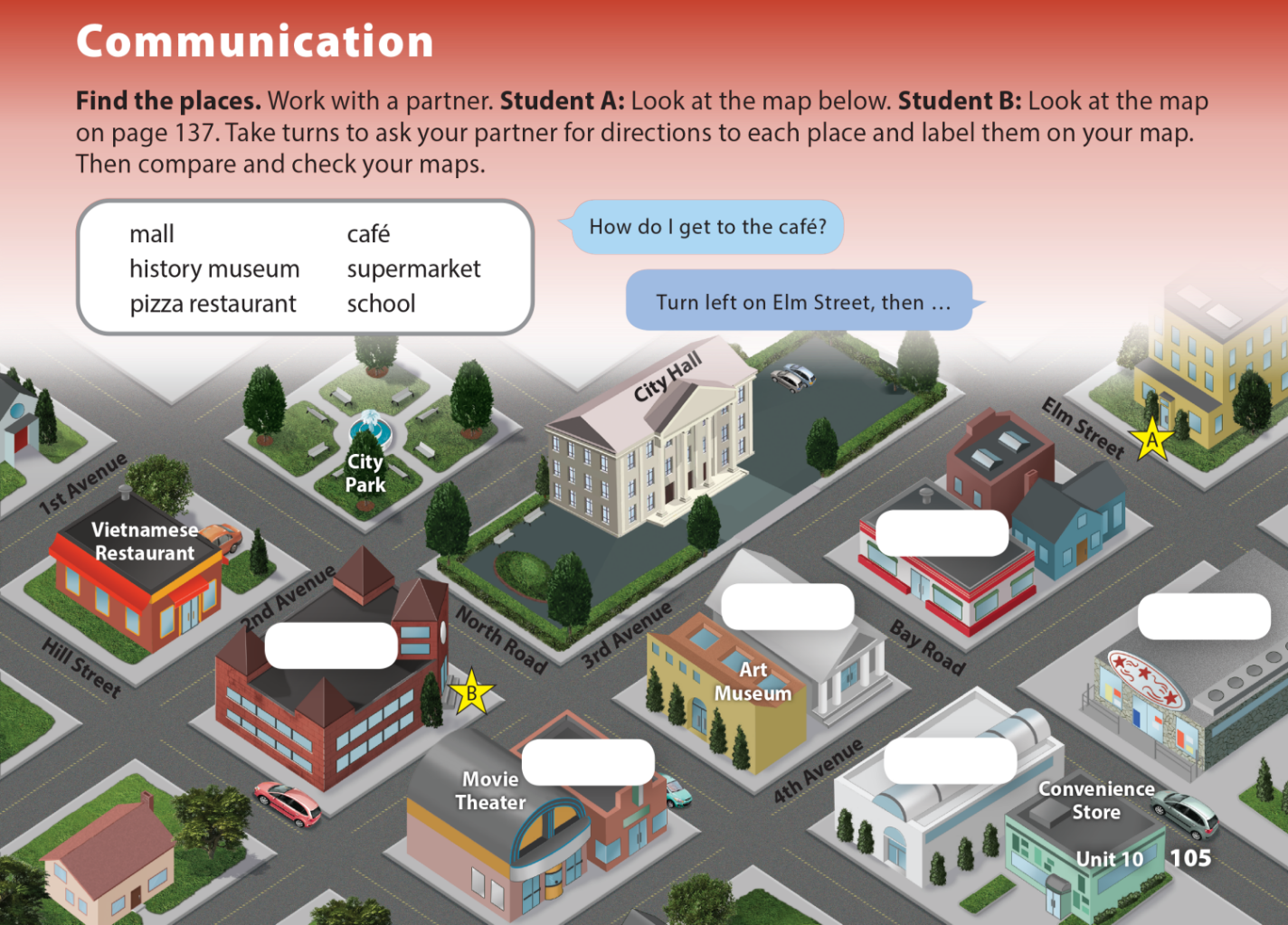 Pizza Restaurant
History Museum
Supermarket
School
Mall
Café
HOW DO YOU GET TO THE MALL?
UNIT 10
COMMUNICATION
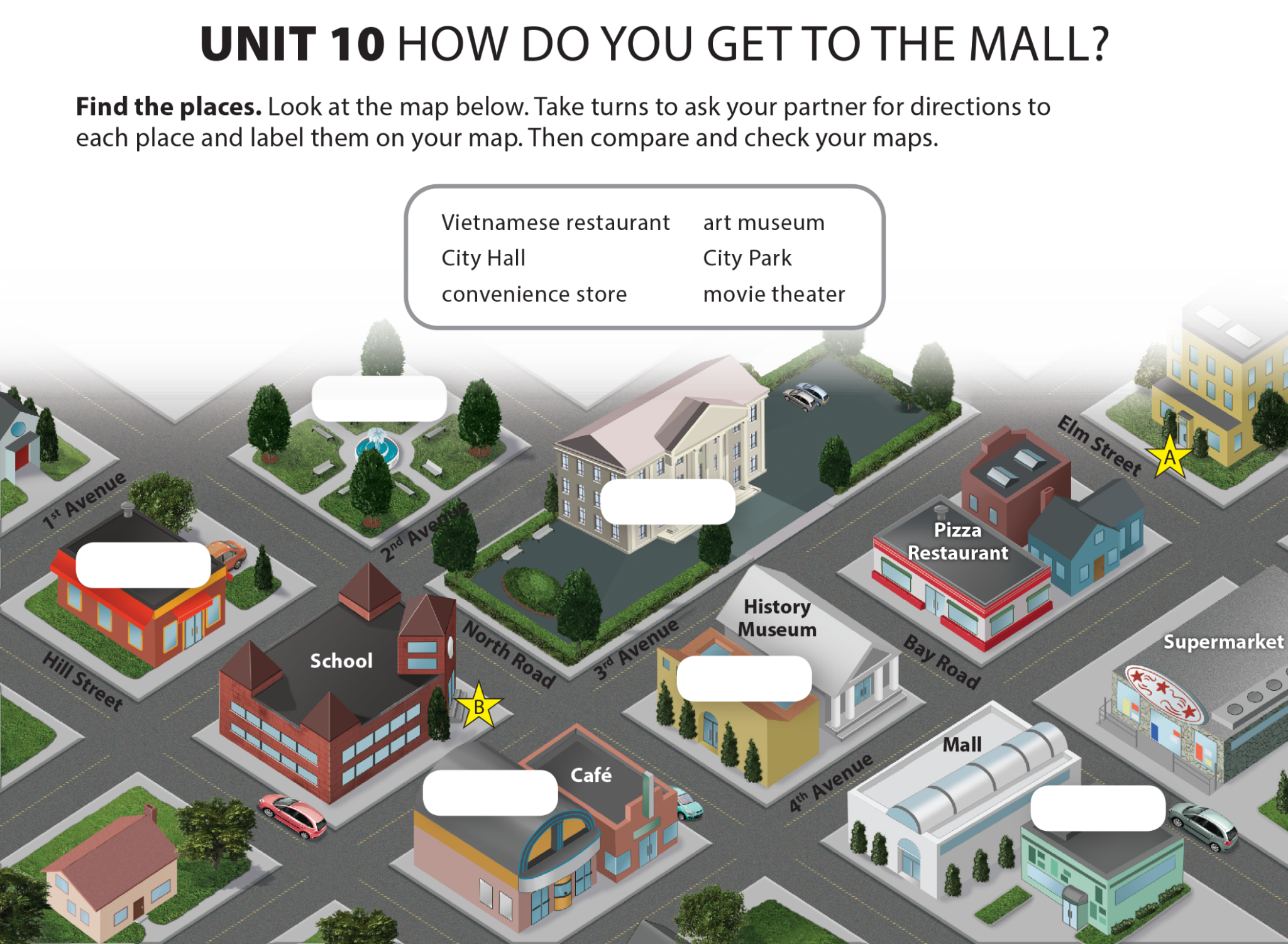 City Park
City Hall
Vietnamese Restaurant
Art Museum
Convenience Store
Movie Theater